ANÁLISIS DISCRIMINANTE LINEAL
[UNIOVI]
Introducción
Objetivo
el objetivo de este módulo es introducir y explicar los conceptos básicos del Análisis Discriminante Lineal (ADL)
Al final de este módulo usted podrá:
Identificar situaciones en las que el ADL puede ser útil

Calcular funciones discriminantes

Interpretar los resultados producidos por el ADL descriptivo y predictivo
Índice
1
3
2
INTRODUCCIÓN 1. Objetivos y definiciones básicas
2. Motivación por un ejemplo ilustrativo
ADL PARA LA CLASIFICACIÓN 1. Formulación 2. Una ilustración
ADL PARA PREDICCIÓN 1. Formulación 2. Una ilustración
Introducción
Definiciones basicas
ADL es un método para encontrar combinaciones lineales de variables que separa mejor las observaciones en grupos o clases, y fue desarrollado originalmente por Fisher (1936)

ADL maximiza la relación entre la varianza entre clases y la varianza dentro de la clase en cualquier conjunto de datos en particular. Al hacer esto, se maximiza la variabilidad entre grupos, lo que da como resultado una separabilidad máxima .

ADL se puede utilizar con fines puramente de clasificación, pero también con objetivos predictivos
Un ejemplo ilustrativo: modos de transporte
Supongamos que tenemos una muestra de individuos y observamos el modo de transporte (automóvil, transporte público o caminando) que suelen tomar para moverse dentro de una ciudad.

Sabemos que la elección del modo de transporte está parcialmente influenciada por su estatus económico, y observamos datos sobre su edad en años y el ingreso anual de su hogar

Queremos saber cómo estas dos variables ayudan a clasificar (es decir, discriminar) a los individuos asignándolos a una categoría específica de modo de transporte.

Datos representados en la nube de puntos
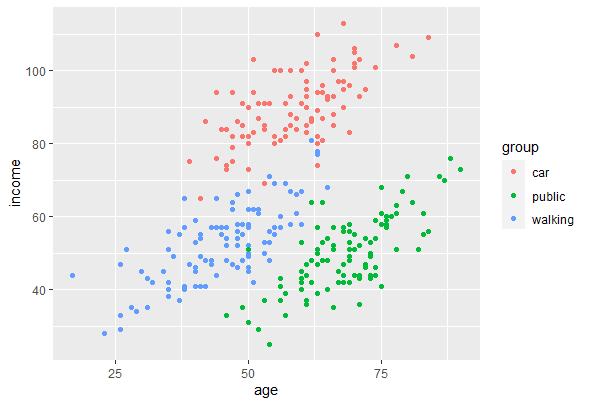 Un ejemplo ilustrativo: modos de transporte
Al visualizar los datos, podemos ver que no existe una clasificación perfecta: las personas con altos ingresos tienden a usar los automóviles con más frecuencia, pero existe una gran superposición de las categorías de "caminar" y "transporte público" para aquellos con ingresos más bajos.

Superposición mucho mayor entre categorías en cuanto a su distribución por edad
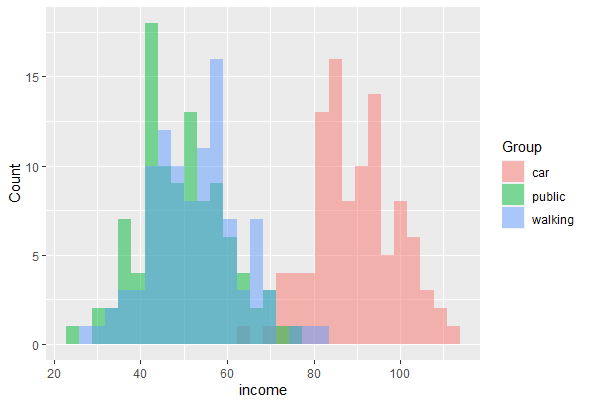 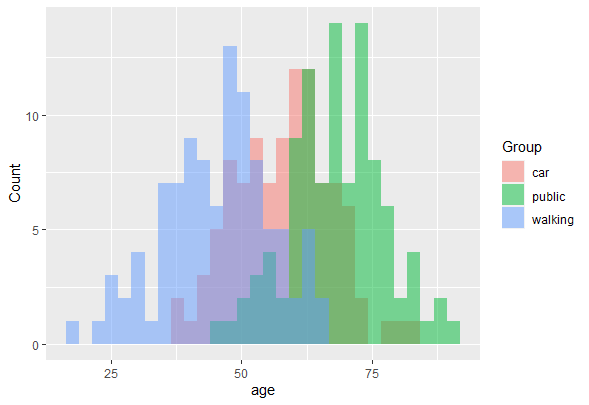 Un ejemplo ilustrativo: modos de transporte
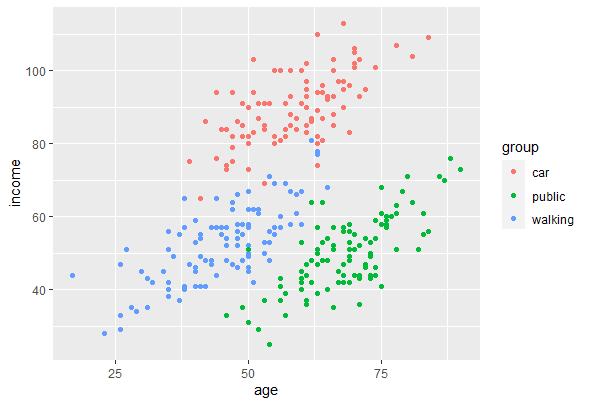 La misma imagen si representamos los datos en una nube de puntos:


Las personas en hogares con altos ingresos tienden a usar automóviles con más frecuencia, pero existe una gran superposición de las categorías de "caminar" y "transporte público" para aquellos con ingresos más bajos
Un ejemplo ilustrativo: modos de transporte
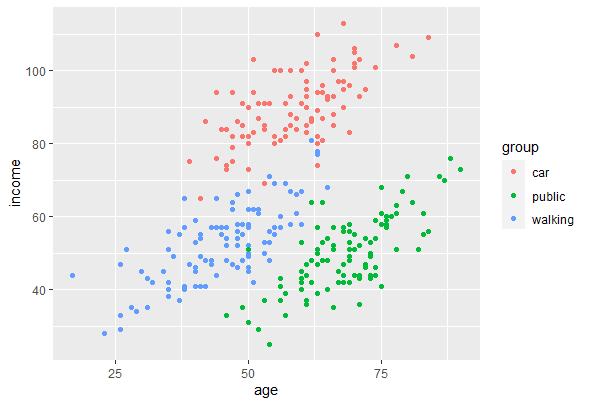 La misma imagen si representamos los datos en una nube de puntos :


Superposición mucho mayor entre categorías con respecto a su distribución por edad: las personas mayores no caminan, pero en valores más jóvenes, la edad no es un buen predictor del modo de transporte
ADL para clasificación: formulación
ADL para clasificación: formulación
ADL en R se puede resolver fácilmente con la función " lda " dentro de la biblioteca "mass"

La salida típica muestra las medias iniciales por grupo, los coeficientes en las proyecciones de LD y la proporción de la varianza between (traza) que explica cada coordenada de LD

En nuestro ejemplo, la primera coordenada LD está positivamente correlacionada con el ingreso y negativamente con la edad, y contiene casi el 90% de la variabilidad entre clases.

La segunda función LD muestra una correlación positiva pero más débil con ambas variables, y solo representa aproximadamente el 10% de la variabilidad between
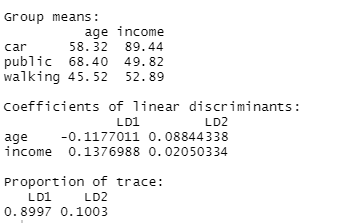 ADL para clasificación: una ilustración
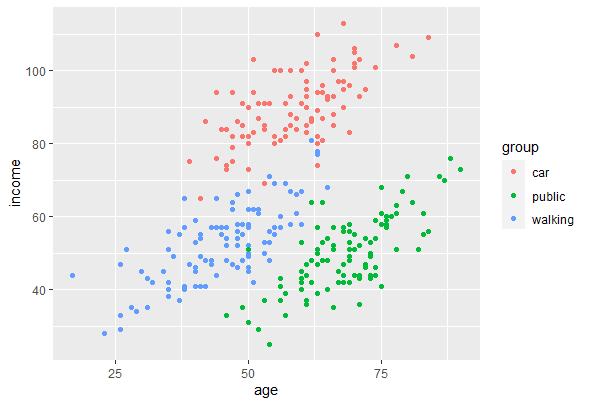 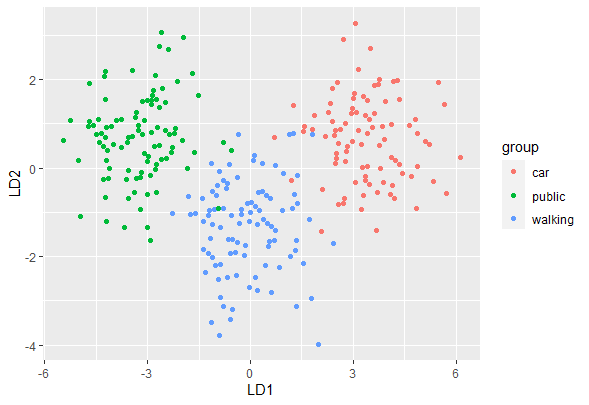 ADL para clasificación: una ilustración
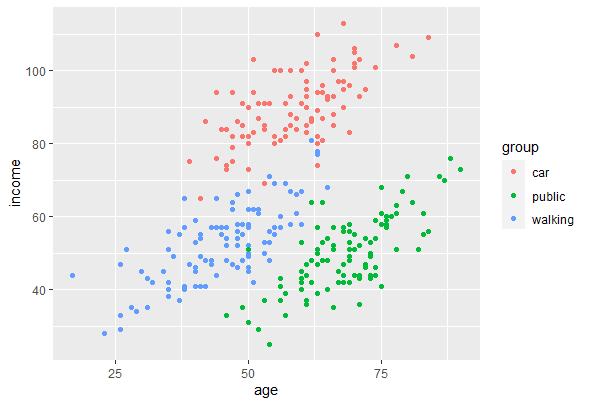 1ª función LD
ADL para clasificación: una ilustración
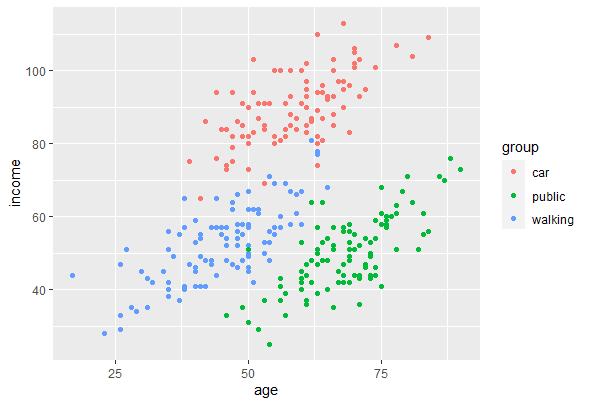 1ª función LD
ADL para clasificación: una ilustración
2ª función LD
Los datos están mejor separados a lo largo de la línea que representa la primera función discriminante lineal que en las coordenadas originales (edad e ingresos)

La segunda función LD es ortogonal a la primera y con menor poder discriminante
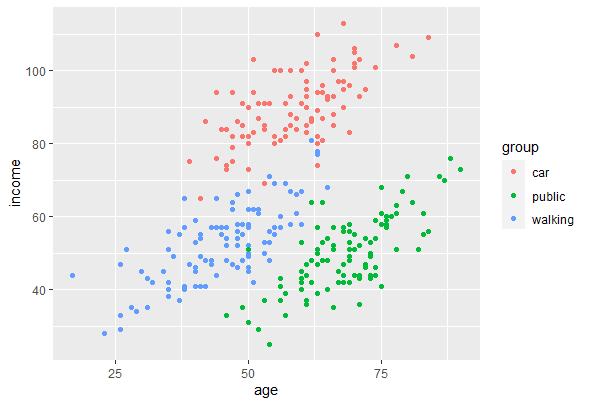 1ª función LD
ADL para clasificación: una ilustración
En nuestro ejemplo, tenemos dos coordenadas LD para cada individuo, dada su edad e ingresos. Las coordenadas correspondientes a la primera función LD tienen el mayor poder discriminante

Podemos mostrar visualmente nuestros datos por medio de histogramas. Si las funciones de LD ayudan a discriminar, no debe haber superposición (o muy poca) entre las coordenadas LD
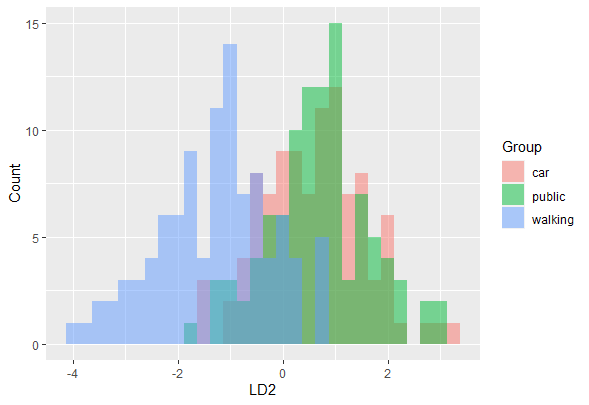 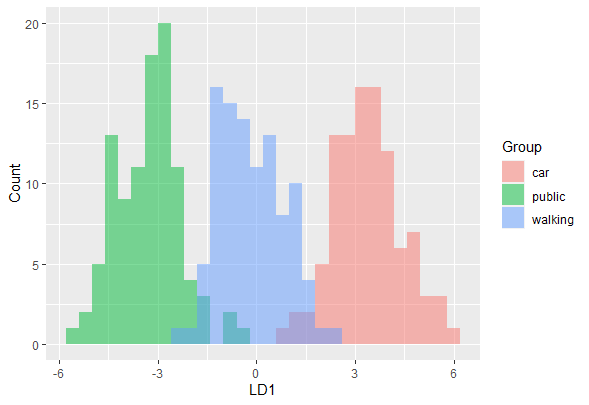 ADL predictivo: formulación
ADL se puede utilizar no sólo para clasificación (ADL descriptivivo), sino también con el objetivo de predecir la pertenencia a un grupo

Por ejemplo, supongamos que tenemos datos de la edad y los ingresos familiares anuales de una persona (dentro o fuera de la muestra) y nos gustaría predecir el modo de transporte que es más probable que utilice esta persona.

ADL puede ser útil para proporcionarnos una predicción, de manera similar a los modelos probit o logit multinominal.

Para este uso predictivo, se requieren algunas suposiciones:
los grupos son normales multivariados
La matriz de varianzas-covarianzas es igual entre grupos
ADL predictivo: formulación
ADL predictivo: formulación
Bajo los supuestos de normalidad:
ADL predictivo: una ilustración
ADL predictivo: una ilustración
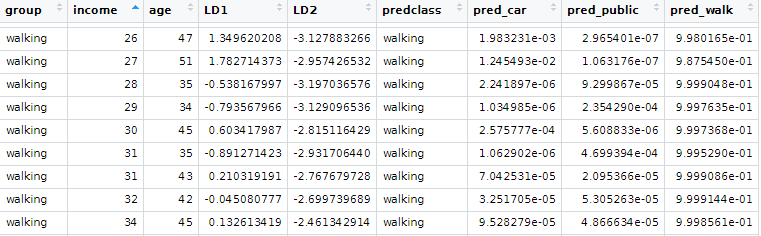 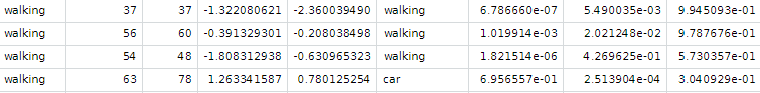 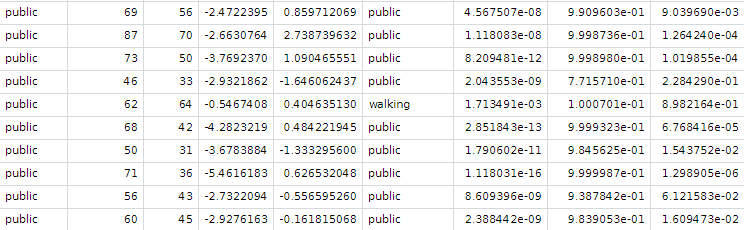 ADL predictivo: una ilustración
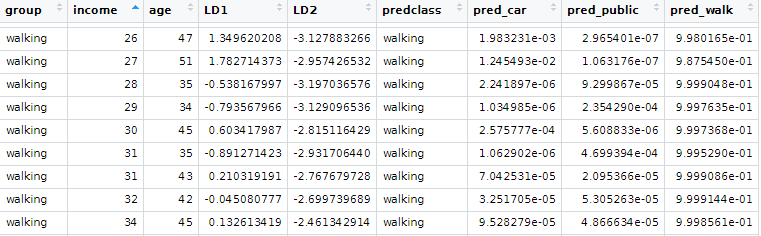 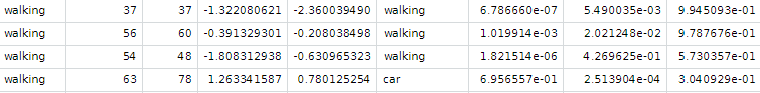 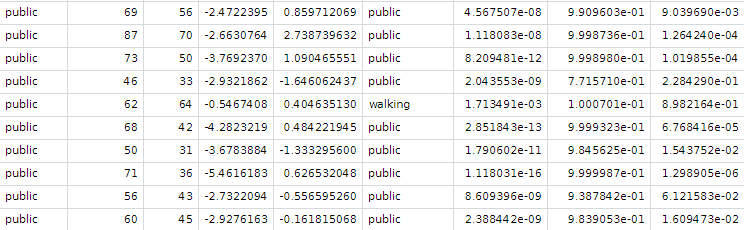 Resumen
ADL predictivo: formulación
Objetivo de ADL
ADL descriptivo: formulación
ADL descriptivo: interpretación de los resultados
Supuestos requeridos
ADL predictivo: interpretación de las clases predichas
Prueba de autoevaluación
Los supuestos necesarios para aplicar ADL con fines predictivos son:
Una normalidad multivariada entre grupos
B varianzas-covarianzas iguales entre grupos
C Ambas respuestas son verdaderas
ADL es una técnica estadística que permite:
A Clasificación de datos en grupos
B Predicción de la pertenencia a una clase
C Ambas respuestas son verdaderas
3. ADL se basa en maximizar el ratio:
A Variabilidad entre grupos versus dentro de la clase
B Dentro de los grupos versus variabilidad total
C Variabilidad total versus dentro de los grupos
Prueba de autoevaluación
Los supuestos necesarios para aplicar ADL con fines predictivos son:
Una normalidad multivariada entre grupos
B varianzas-covarianzas iguales entre grupos
C Ambas respuestas son verdaderas
ADL es una técnica estadística que permite:
A Clasificación de datos en grupos
B Predicción de la pertenencia a una clase
C Ambos las respuestas son verdaderas
3. ADL se basa en maximizar el ratio:
A Variabilidad entre grupos versus dentro de la clase
B Dentro de los grupos versus variabilidad total
C Variabilidad total versus dentro de los grupos
¡Gracias!